33-1
These materials are by the Kongki Ka Project and are made available to you under the terms of the Creative Commons Attribution ShareAlike license 4.0.
You have permission to share and redistribute these materials in any format and to make reasonable revisions and adaptations of this translation, provided that:
You include the above licence and source information.
If you redistribute these materials or create derivatives, you must distribute your contributions under the same license as the original.
 
The Holy Bible, Berean Standard Bible, BSB is produced in cooperation with Bible Hub, Discovery Bible, OpenBible.com, and the Berean Bible Translation Committee. This text of God's Word has been dedicated to the public domain.
 
Tibetan text is from the The Holy Bible in Modern Literary Tibetan, New Tibetan Bible translation.
This translation is made available under the terms of the Creative Commons Attribution-NonCommercial-NoDerivatives 4.0 International license.
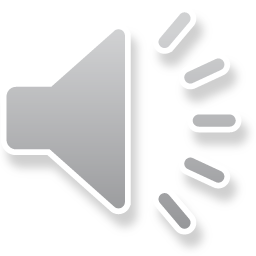 [Speaker Notes: Ch
33 Jesus’ early ministry
1. John the Baptist tells about Jesus - John 1:19-42; John’s last witness - John 3:22-36;
and John in Prison - Luke 3:19-20 (Left Top)
2. Philip and Nathanael - John 1:43-51 (Center Top)
3. Wedding at Cana - John 2:1-12 (Right Top)
4. Nicodemus - John 3:1-21 (Right Bottom)
5. Woman at the Well - John 4:1-42 (Center Bottom)
6. Nobleman’s Son - John 4:46-54 (Left Bottom)
7. Sick man at Pool - John 5:1-47 (Left Center)
8. Jesus in Nazareth - Luke 4:16-30 (Right Center)]
ཡོ་ཧ་ནན 1,3
ཡོ་ཧ་ནན་གྱིས་རང་ཉིད་མཱ་ཤི་ཀ་མིན་པར་བདེན་དཔང་བྱས་པ།
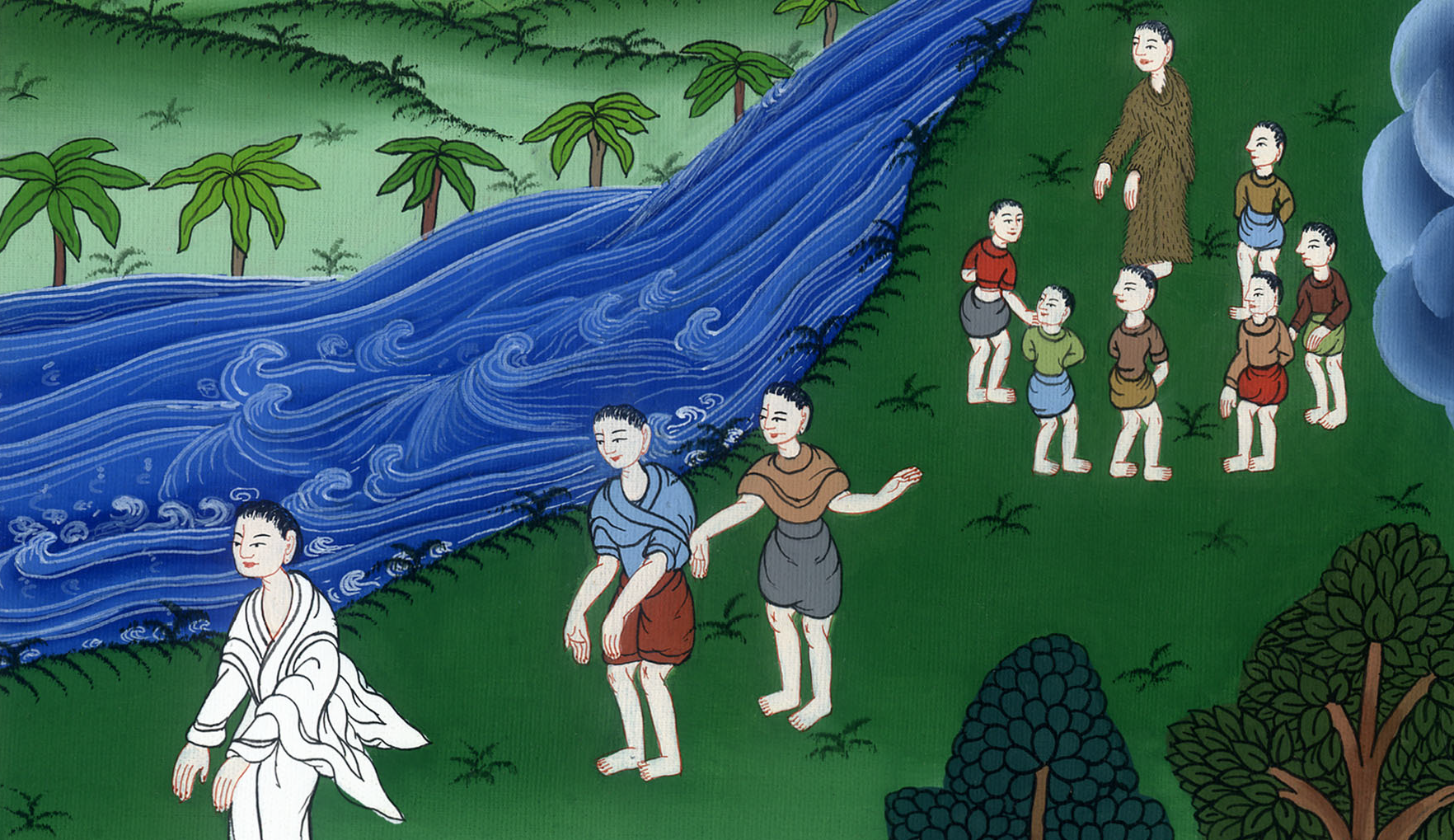 ཡོ་ཧ་ནན། 1,3
ཡོ་ཧ་ནན་གྱིས་རང་ཉིད་སྐྱབས་མགོན་མཱ་ཤི་ཀ་མིན་པར་བདེན་དཔང་བྱས་པ།
33 Jesus’ early ministry
1. John the Baptist tells about Jesus - John 1:19-42; John 3:22-36;Luke 3:19-20 (Left Top)
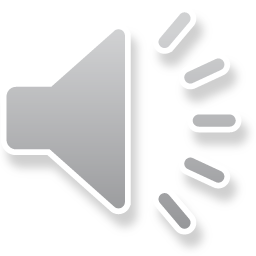 ཡོ་ཧ་ནན 1,3
ཡོ་ཧ་ནན་གྱིས་རང་ཉིད་མཱ་ཤི་ཀ་མིན་པར་བདེན་དཔང་བྱས་པ།
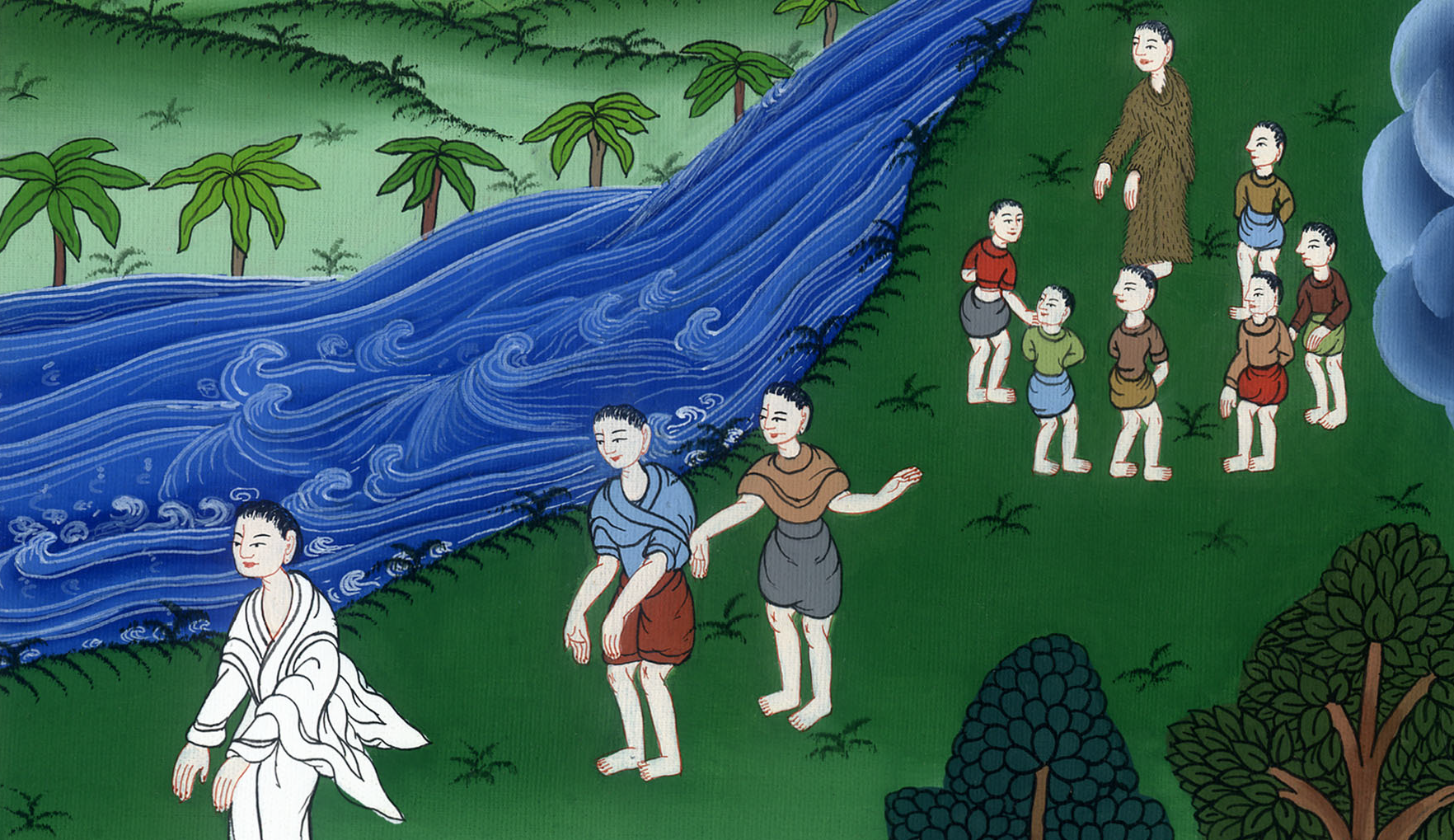 This work is licensed under a Creative Commons Attribution-ShareAlike 4.0 International License
19And this was John’s testimony when the Jews of Jerusalem sent priests and Levites to ask him, “Who are you?” 20He did not refuse to confess, but openly declared, “I am not the Christ.”
19དེ་ཡང་ཁྲུས་གསོལ་མཁན་ཡོ་ཧ་ནན་གྱིས་བདེན་དཔང་བྱས་པའི་ཚིག་ནི་འདི་ལྟ༌སྟེ། ཡ་ཧུ་དཱ་པ་རྣམས་ཀྱིས་ཡེ་རུ་སཱ་ལེམ་ནས་མཆོད་དཔོན་དང་ལེ་ཝི་པ་རྣམས་ཁྲུས་གསོལ་མཁན་ཡོ་ཧ་ནན་གྱི་དྲུང་དུ་མངགས༌ཏེ། ཁྱེད་རང་སུ་ཡིན་ནམ་ཞེས་ཞུས་པ༌ན། 20ཡོ་ཧ་ནན་གྱིས་སྦ་གསང་ཅི་ཡང་མེད་པར་འདི་སྐད༌དུ། ང་ནི་སྐྱབས་མགོན་མཱ་ཤི་ཀ་མིན་ཞེས་གསལ་པོར་གསུངས་སོ།།
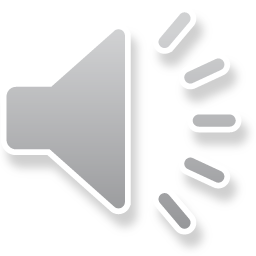 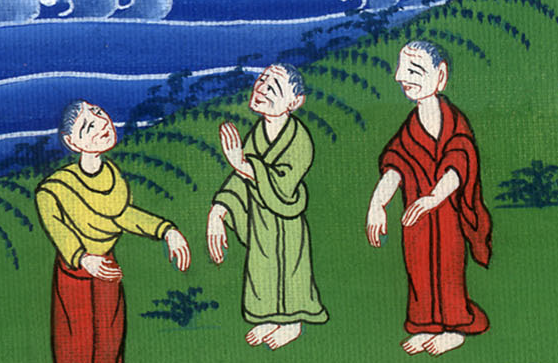 ཡོ་ཧ་ནན 1:19
23John replied in the words of Isaiah the prophet:
“I am a voice of one calling in the wilderness,
‘Make straight the way for the Lord.’”
23ཁོང་གིས་འདི་སྐད༌དུ། ལུང་སྟོན་པ་ཡེ་ཤ་ཡཱ་ཡི་མདོ་ལས་ཇི་སྐད༌དུ།
དབེན་སྟོང་ཡུལ་ནས་གྲགས་པའི་འབོད་སྒྲ༌ཡིས།།
གཙོ་བོའི་གཤེགས་ལམ་དྲང་པོར་བཟོ་བར༌གྱིས།།
ཞེས་གསུངས་པའི་མི་དེ་ཡིན་ཞེས་གསུངས༌སོ།།
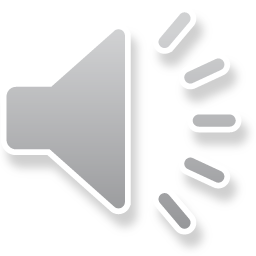 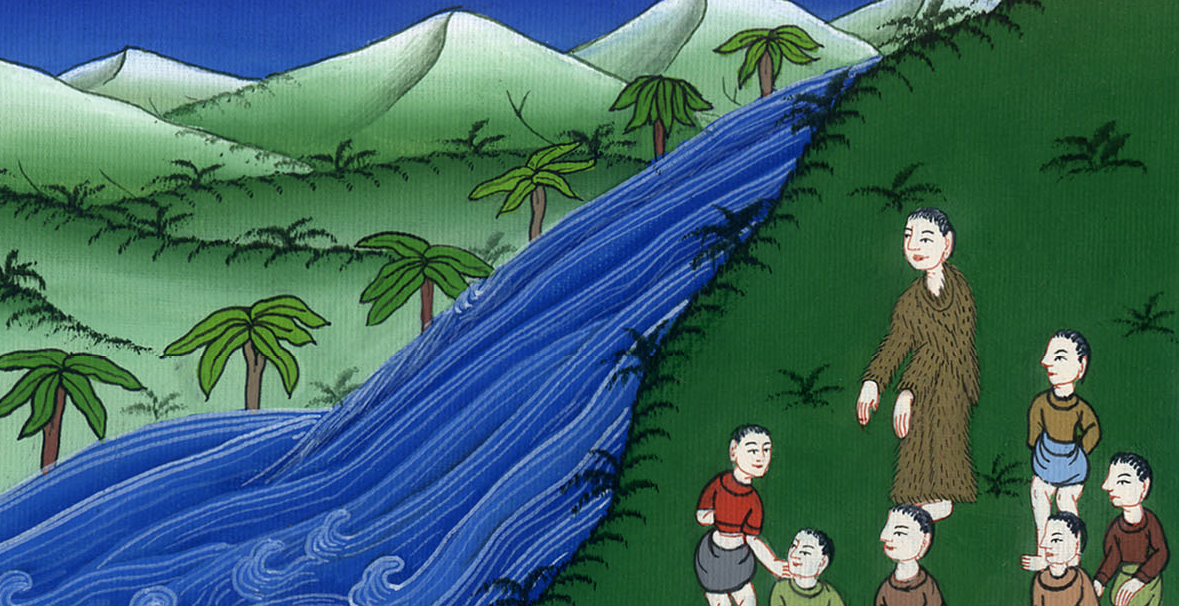 ཡོ་ཧ་ནན 1:23
29The next day John saw Jesus coming toward him and said, “Look, the Lamb of God, who takes away the sin of the world!
29དེའི་ཕྱི༌ཉིན། ཁྲུས་གསོལ་མཁན་ཡོ་ཧ་ནན་གྱིས་སྐྱབས་མགོན་ཡེ་ཤུ་རང་གི་གམ་དུ་ཕེབས་པ་མཐོང་སྟེ་འདི་སྐད༌དུ། ལྟོས༌དང༌། དཀོན་མཆོག་གི་ལུ་གུ་སྟེ་འཇིག་རྟེན་མི་རྣམས་ཀྱི་སྡིག་པ་བསལ་མཁན་ནི་ཁོང་ཉིད་ཡིན།
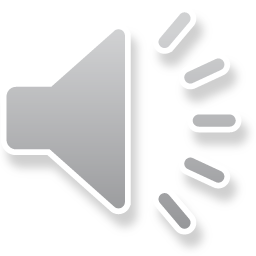 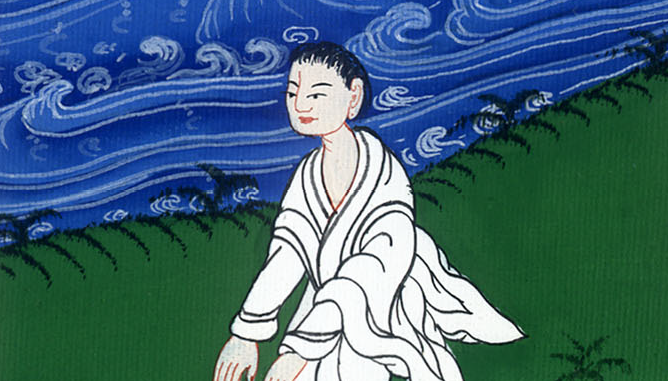 ཡོ་ཧ་ནན 1:29
30This is He of whom I said, ‘A man who comes after me has surpassed me because He was before me.’
30བདག་གི་རྗེས་སུ་འབྱོན་པ་ཁོང་ཉིད་ནི་བདག་གི་སྔོན་དུ་བཞུགས་པས། བདག་ལས་མཆོག་གྱུར་ཡིན་ཞེས་དེ་སྔར་བདག་གིས་སྨྲས་མྱོང་བའི་སྐྱེས་བུ་དེ་ནི་ཁོང་ཉིད་ཡིན་ནོ།།
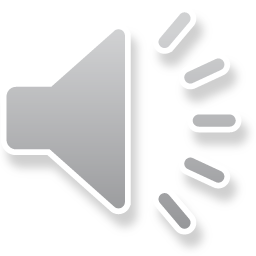 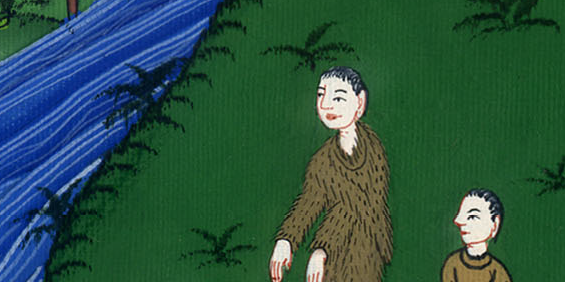 ཡོ་ཧ་ནན 1:30
32Then John testified, “I saw the Spirit descending from heaven like a dove and resting on Him.
32ཡང་ཡོ་ཧ་ནན་གྱིས་འདི་སྐད་དུ་བདེན་དཔང་བྱས་པ༌སྟེ། དེ་ཡང་ནམ་མཁའ་ནས་དམ་པའི་ཐུགས་ཉིད་ནི། བྱ་ཕུག་རོན་གྱི་གཟུགས་ཀྱིས་ཁོང་གི་ལུས་སྟེང་དུ་བབས་ཤིང་གནས་པ་བདག་གིས་མཐོང༌བྱུང་ངོ་།།
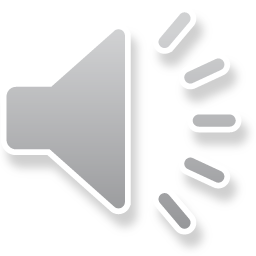 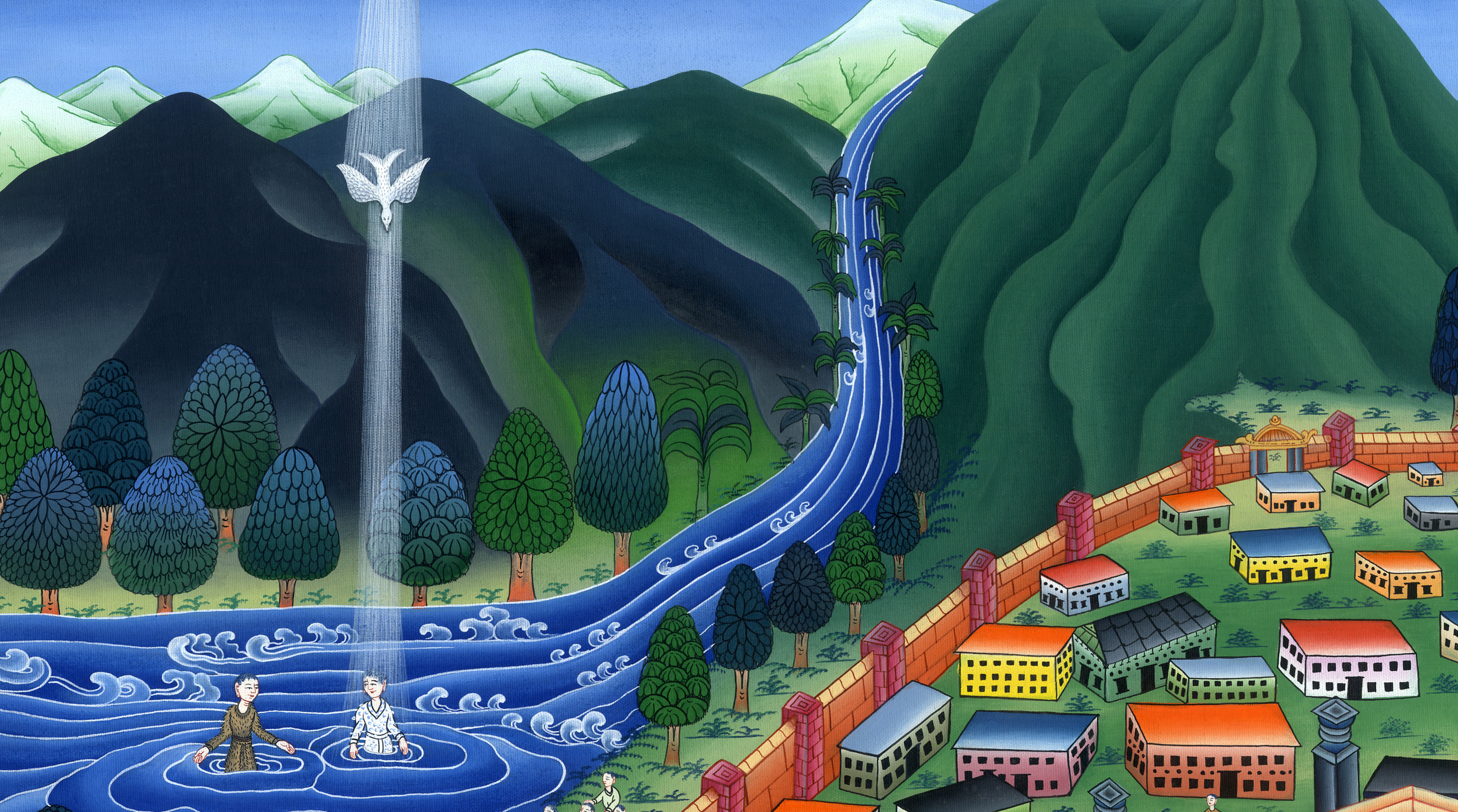 ཡོ་ཧ་ནན 1:32
33I myself did not know Him, but the One who sent me to baptize with water told me, ‘The man on whom you see the Spirit descend and rest is He who will baptize with the Holy Spirit.’
33དེ་སྔར་བདག་གིས་ཀྱང་ཁོང་ཉིད་མི་ཤེས༌ནའང༌། ང་རང་ཆུ་ཡིས་ཁྲུས་གསོལ་བྱེད་པར་མངགས་མཁན་གྱིས་འདི་སྐད༌དུ། དམ་པའི་ཐུགས་ཉིད་སུའི་སྟེང་དུ་བབས་ཤིང་གནས་པ་ཁྱོད་ཀྱིས་མཐོང་བར་འགྱུར་བའི་སྐྱེས་བུ་དེ་ནི། དམ་པའི་ཐུགས་ཉིད་ཀྱིས་ཁྲུས་གསོལ་མཛད་མཁན་ཡིན་ཞེས་གསུངས་པ༌དང༌།
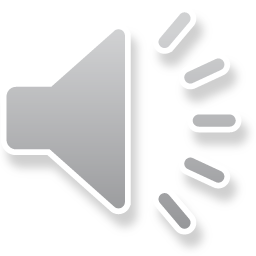 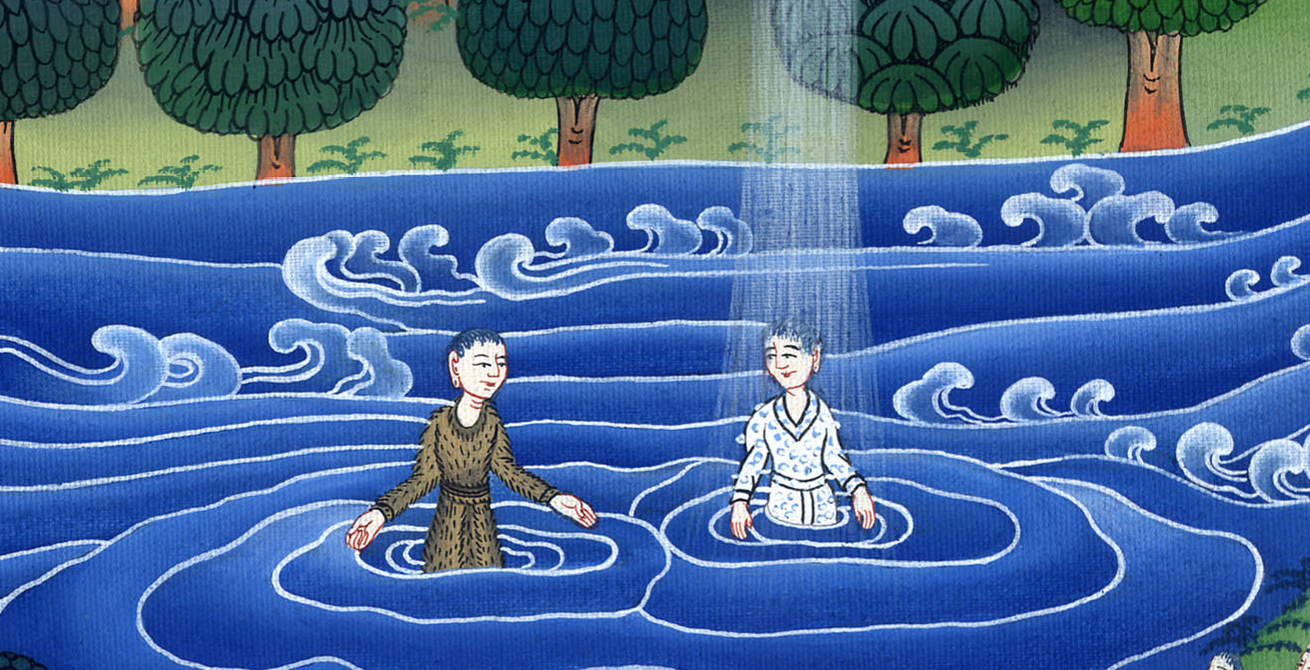 ཡོ་ཧ་ནན 1:33
34I have seen and testified that this is the Son of God.”
34བདག་གིས་ཀྱང་དེ་བཞིན་དུ་བྱུང་བ་མཐོང་བས། སྐྱེས་བུ་འདི་ནི་དཀོན་མཆོག་གི་སྲས་ཡིན་ཞེས་བདེན་དཔང་བྱས་པ་ཡིན་ཞེས་གསུངས༌སོ།།
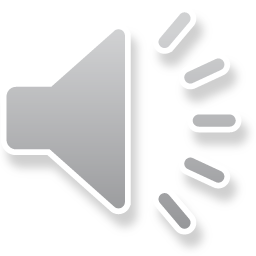 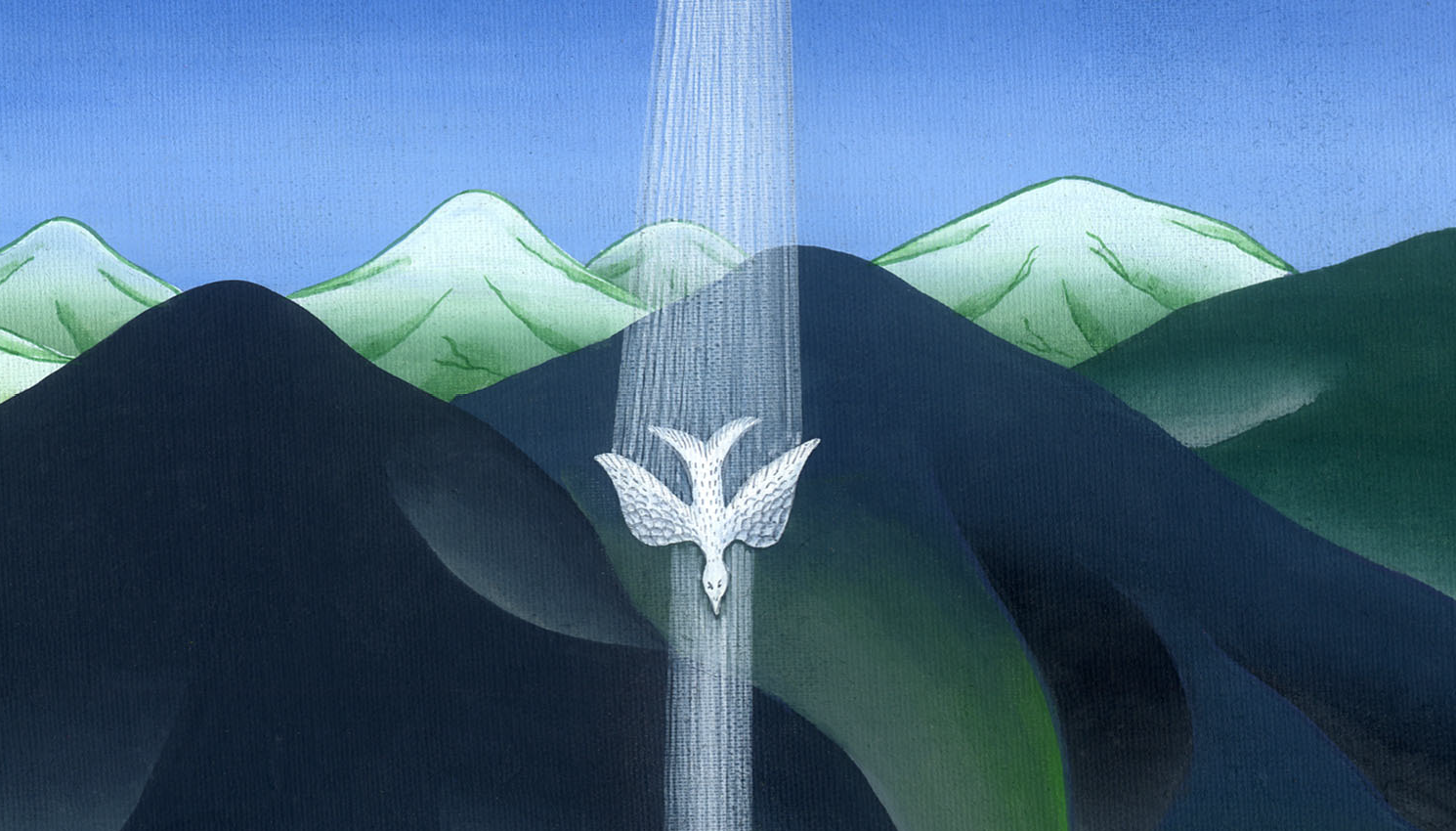 ཡོ་ཧ་ནན 1:34
John 3:31The One who comes from above is above all. The one who is from the earth belongs to the earth and speaks as one from the earth. The One who comes from heaven is above all.
31ཡང་སྟེང་ནས་བྱོན་པ་དེ་ཉིད་ཐམས་ཅད་ལས་བླ་ན༌མཐོ་བ་ཡིན། ས་གཞི་ལ་གཏོགས་པ་དེ་རྣམས་ས་ཐོག་ཏུ་གནས་ཤིང་ས་ཐོག་གི་གཏམ་ཁོ་ན་གླེང་ངོ༌།། འོན་ཀྱང་སྟེང་ནས་བྱོན་པ་དེ་ཉིད་ཐམས་ཅད་ལས་བླ་ན༌མཐོ་བ་ཡིན།
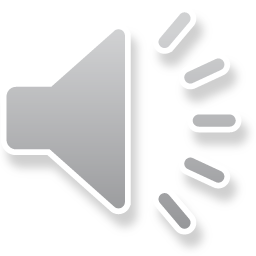 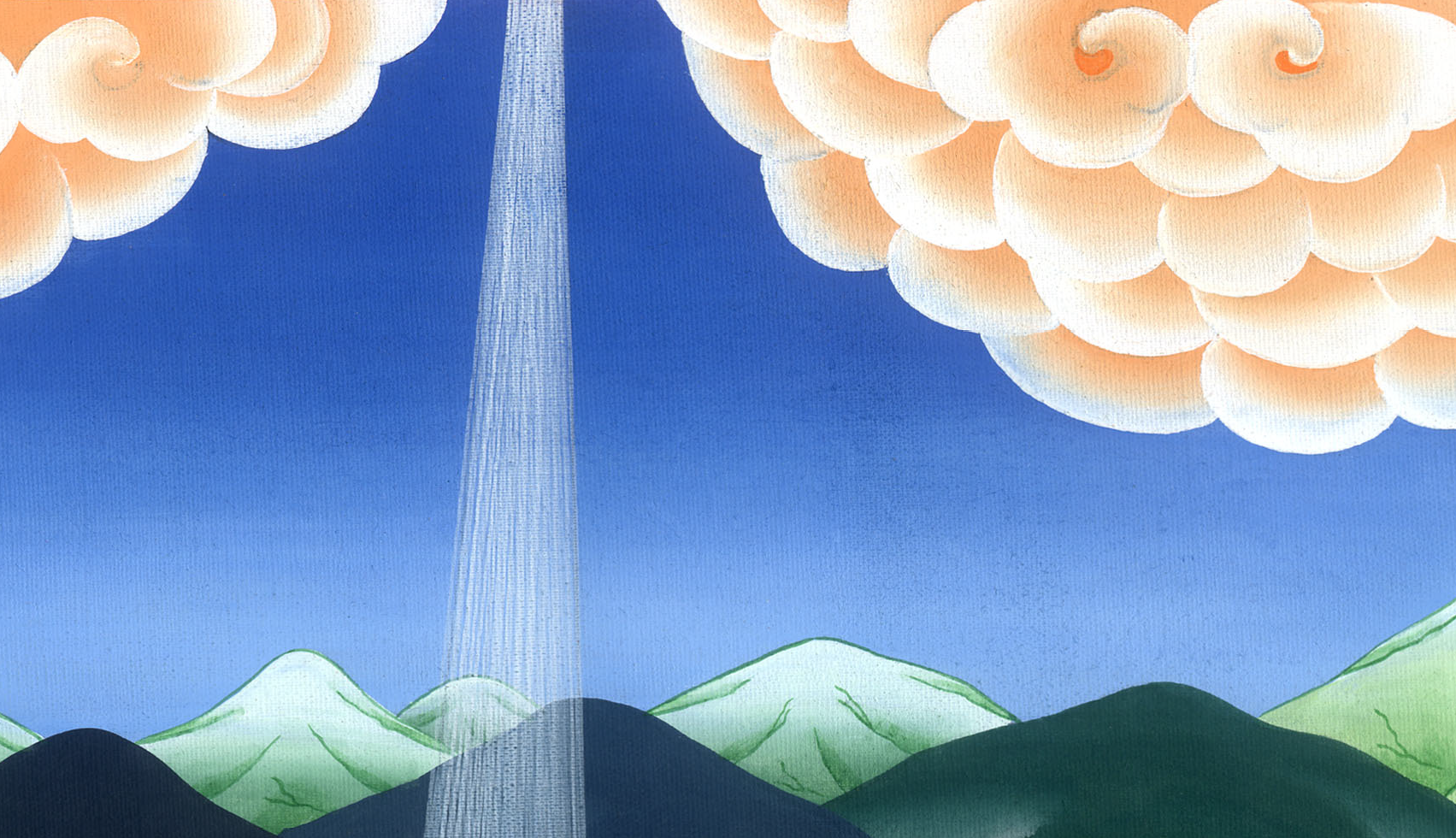 ཡོ་ཧ་ནན 3:31
34For the One whom God has sent speaks the words of God, for God gives the Spirit without limit.
35The Father loves the Son and has placed all things in His hands.
34དེ་ཡང་དཀོན་མཆོག་གིས་མངགས་པ་དེས་དཀོན་མཆོག་གི་བཀའ་གསུང༌ཞིང༌། དེ་ནི་དཀོན་མཆོག་གིས་ཁོང་ལ་དམ་པའི་ཐུགས་ཉིད་རྫོགས་མཐའ་མེད་པ་ཞིག་གནང་བའི་ཕྱིར༌རོ།། 35ཡང་ཡབ་ཀྱིས་རང་གི་སྲས་ལ་བྱམས་ཤིང་བརྩེ་བར་མཛད་ནས་ཐམས་ཅད་སྲས་ཀྱི་ལག་ཏུ་སྤྲད།
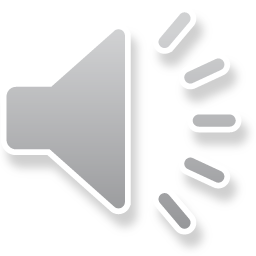 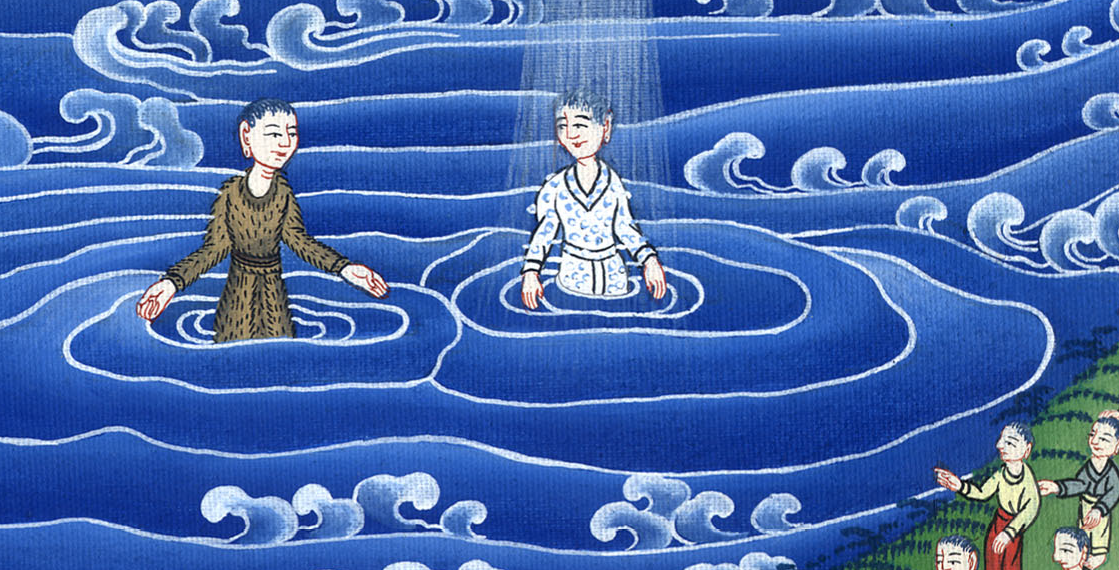 ཡོ་ཧ་ནན 3:34
36Whoever believes in the Son has eternal life. Whoever rejects the Son will not see life. Instead, the wrath of God remains on him.”
36ཡང་སྲས་དེ་ལ་དད་པ་བྱེད་མཁན་ལ་མཐའ་མེད་པའི་ཚེ་སྲོག་ཐོབ་ཅིང༌། སྲས་ལ་དད་པ་མི་བྱེད་པ་ལ་མཐའ་མེད་པའི་ཚེ་སྲོག་མི་འཐོབ༌པར། དཀོན་མཆོག་གི་ཐུགས་ཁྲོ་ནི་ནམ་ཡང་མི་དེའི་སྟེང་དུ་གནས་པར་འགྱུར་ཞེས་གསུངས༌སོ།།
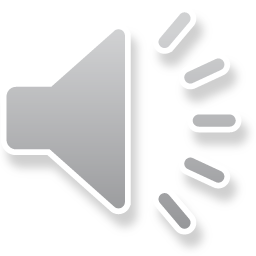 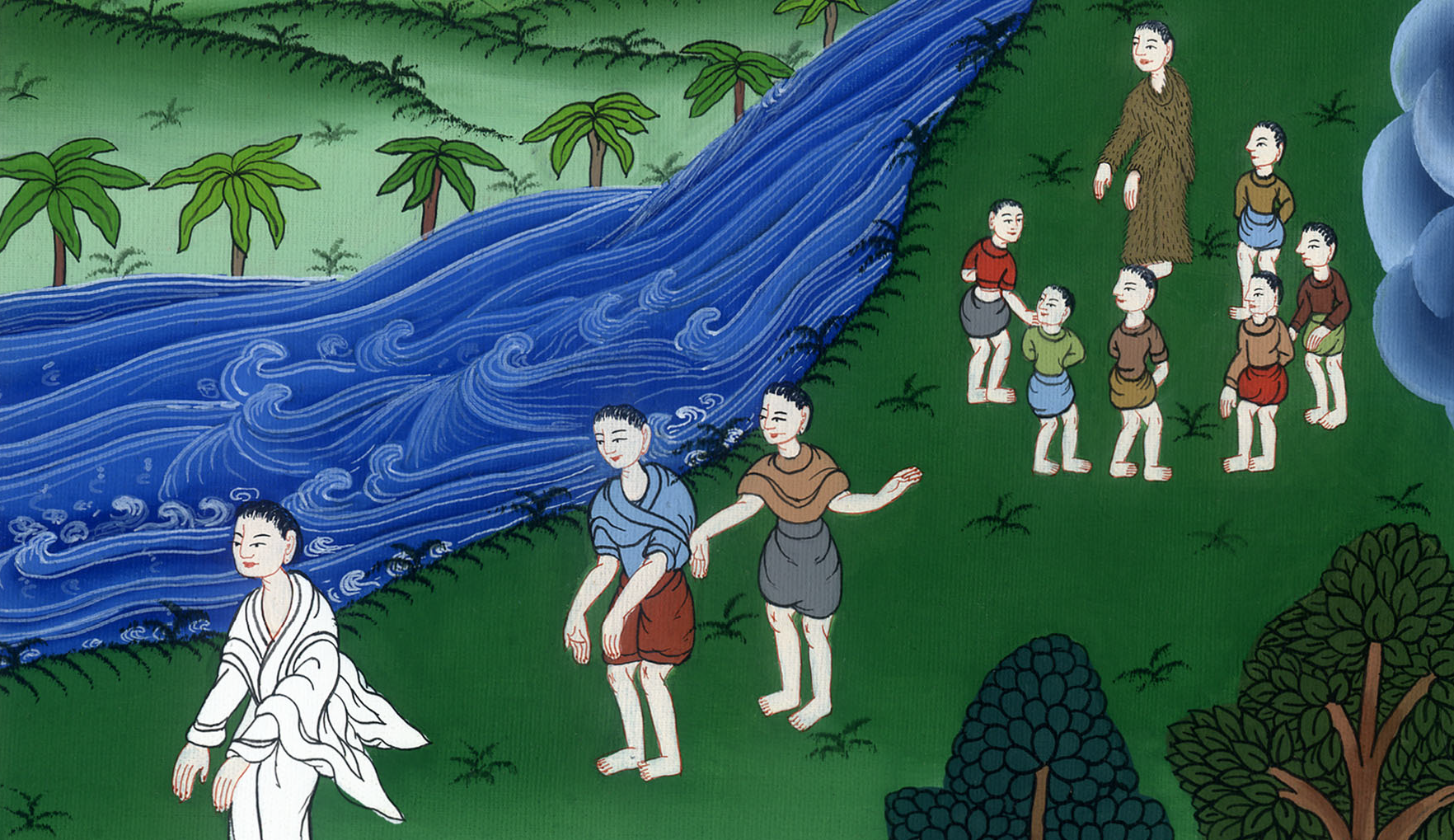 ཡོ་ཧ་ནན 3:36